Materials
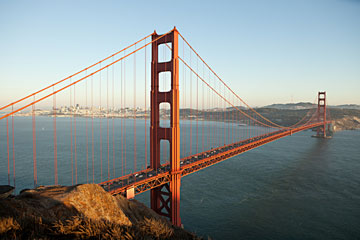 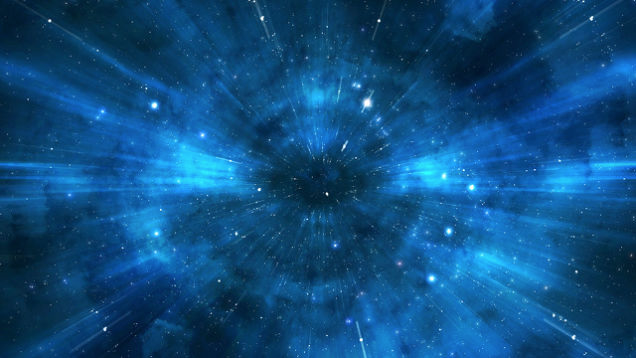 A-Level Physics
Describe Hooke’s law
Types of deformation and elastic potential energy
Describe Hooke’s law for two springs in parallel
Describe Hooke’s law for two springs in series
Learning Outcome: Describe Hooke’s law
Hooke’s Law
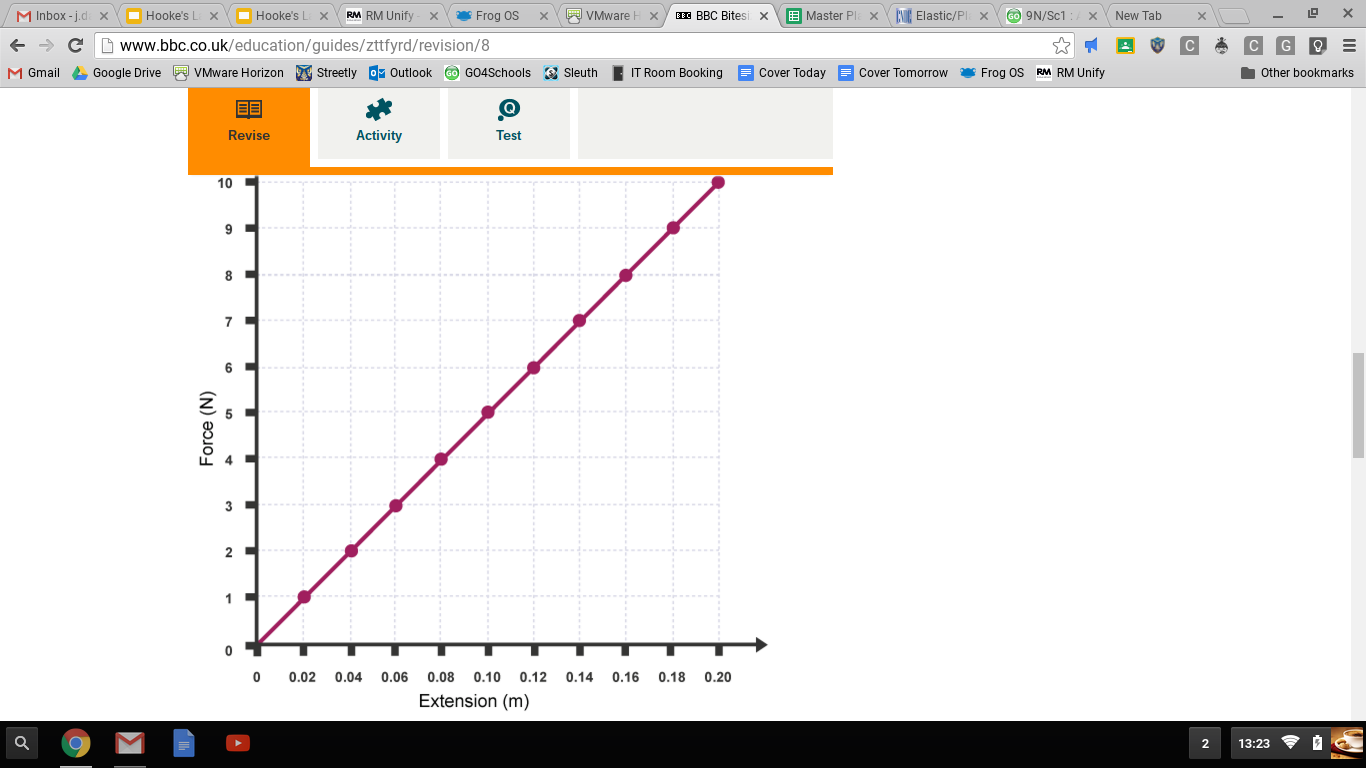 Hookes law states that: the extension of an elastic object is directly proportional to the force applied to it

Shown by the straight line that passes through the origin
[Speaker Notes: The force can be calculated using mass x 10 ie mass in kg x gravitational field strength to get the weight. The extension will be the new length less the original length]
Learning Outcome: Describe Hooke’s law
The spring constant
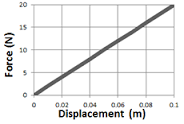 The spring constant can be found by measuring the gradient of the straight-line part of a force-extension graph
In the example above, the gradient is found by ΔF/Δx 
ΔF/Δx  = 20/0.1   =   200 N/m
Once we know the spring constant, we can calculate the force required to extend a material by a given amount, using the equation F = kx

F is the force causing the extension
x is the extension
k is known as the spring constant in N/m
Learning Outcome: Describe Hookes Law for parallel springs
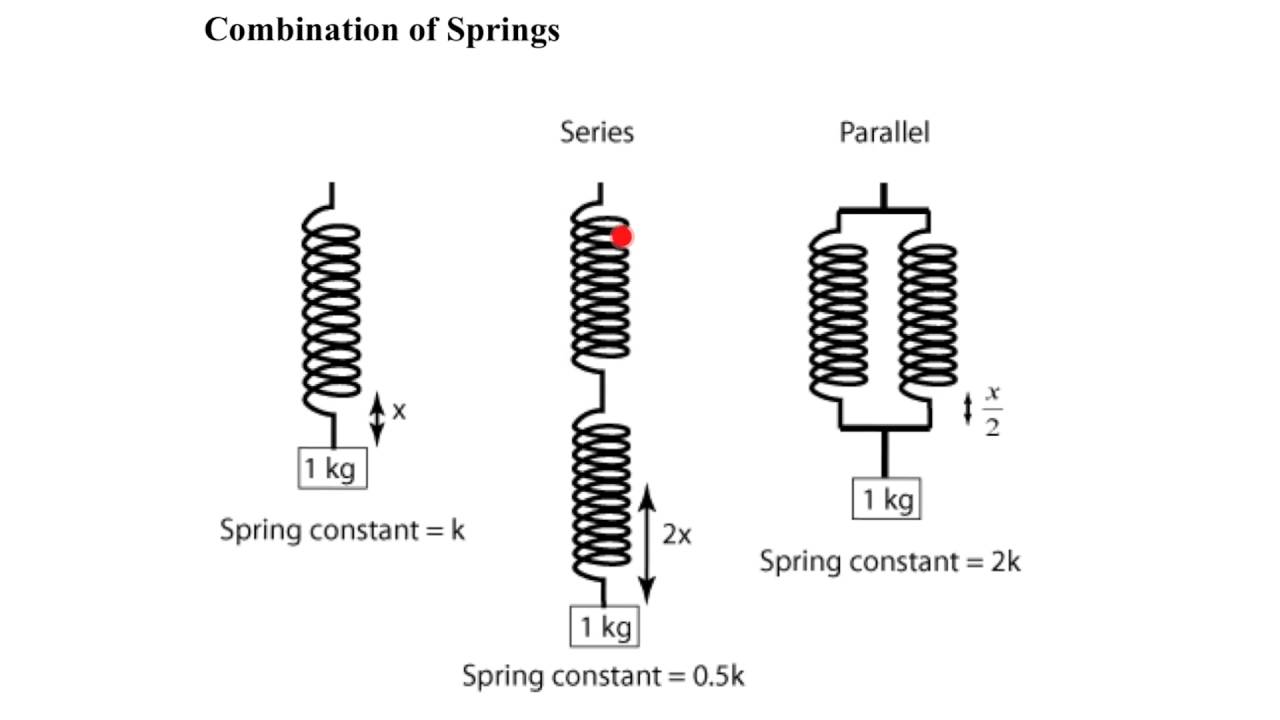 Parallel springs
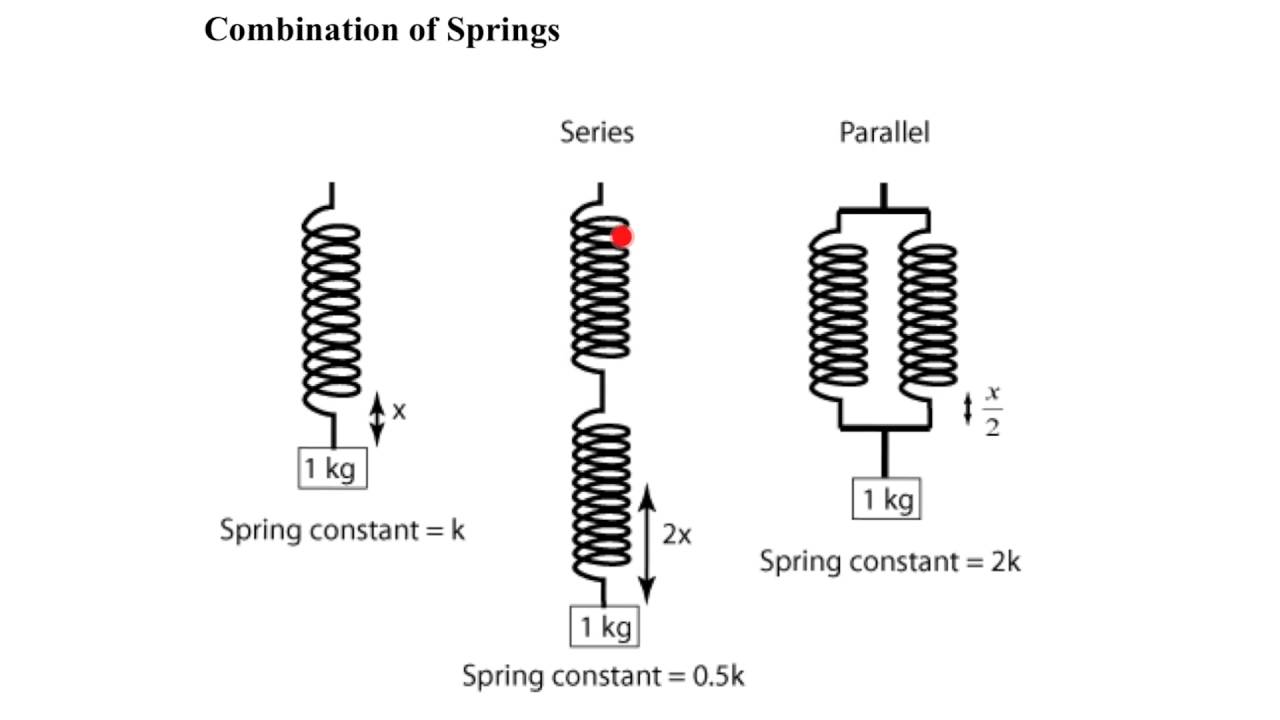 Extension for each spring is halved 
(if k1 = k2) as force is shared between springs
k1
k2
If force remains constant and F = kx
If extension (x) halves the spring constant must double
For parallel springs: ktotal = k1 + k2
Learning Outcome: Describe Hooke’s law for springs in series
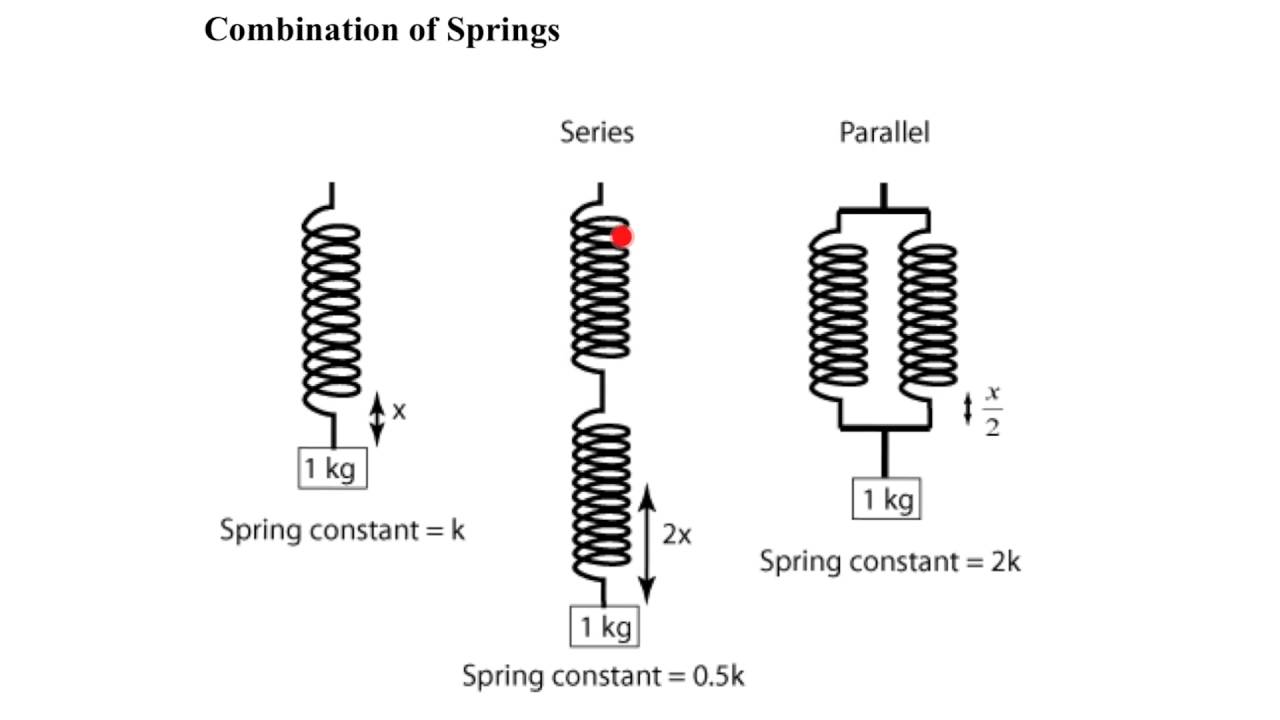 Series springs
k1
Each spring shows the same amount of extension, so overall extension is doubled
k2
If force remains constant and F = kx
If extension (x) doubles the spring constant must half
For series springs: 1/ktotal = 1/k1 + 1/k2
F = kx
ktotal = k1 + k2
Force
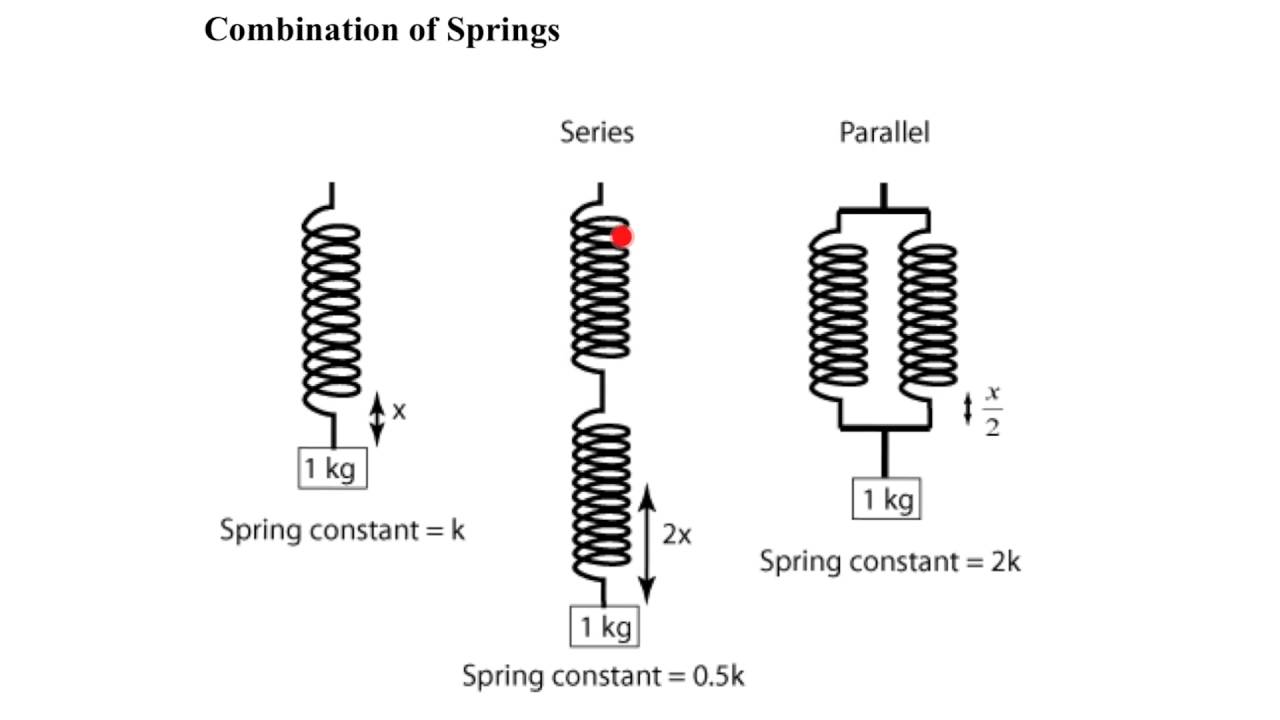 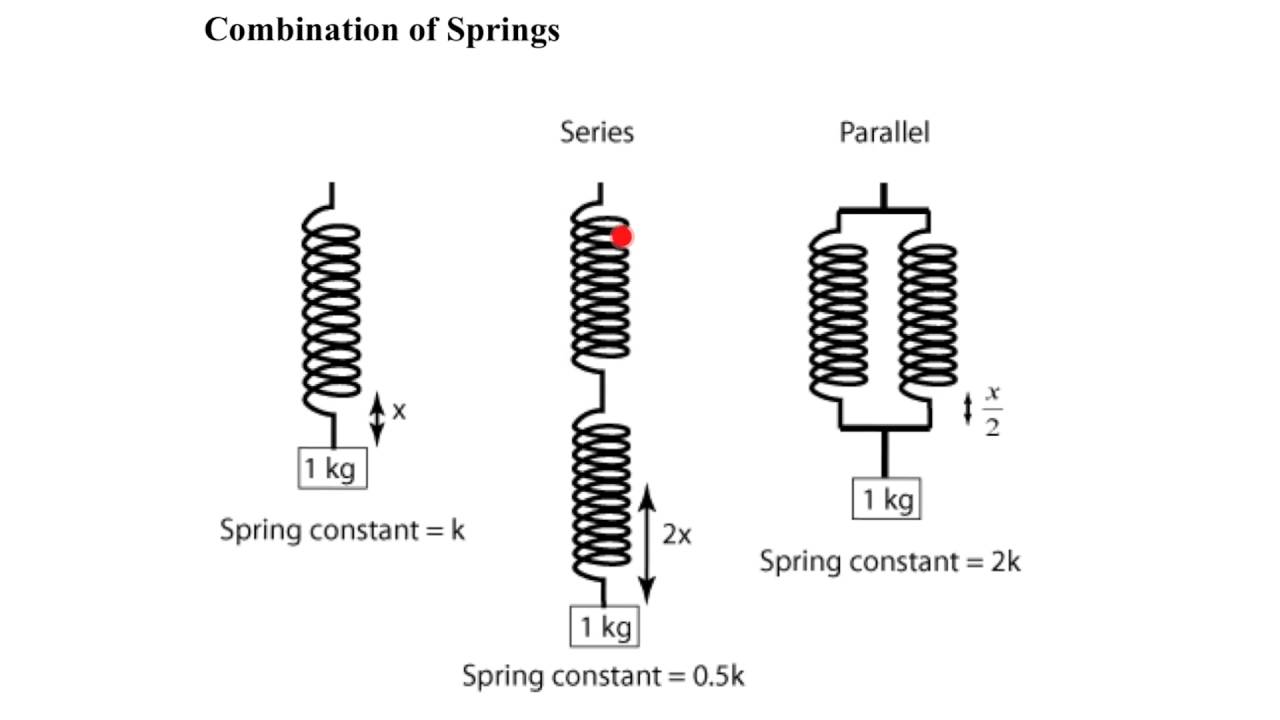 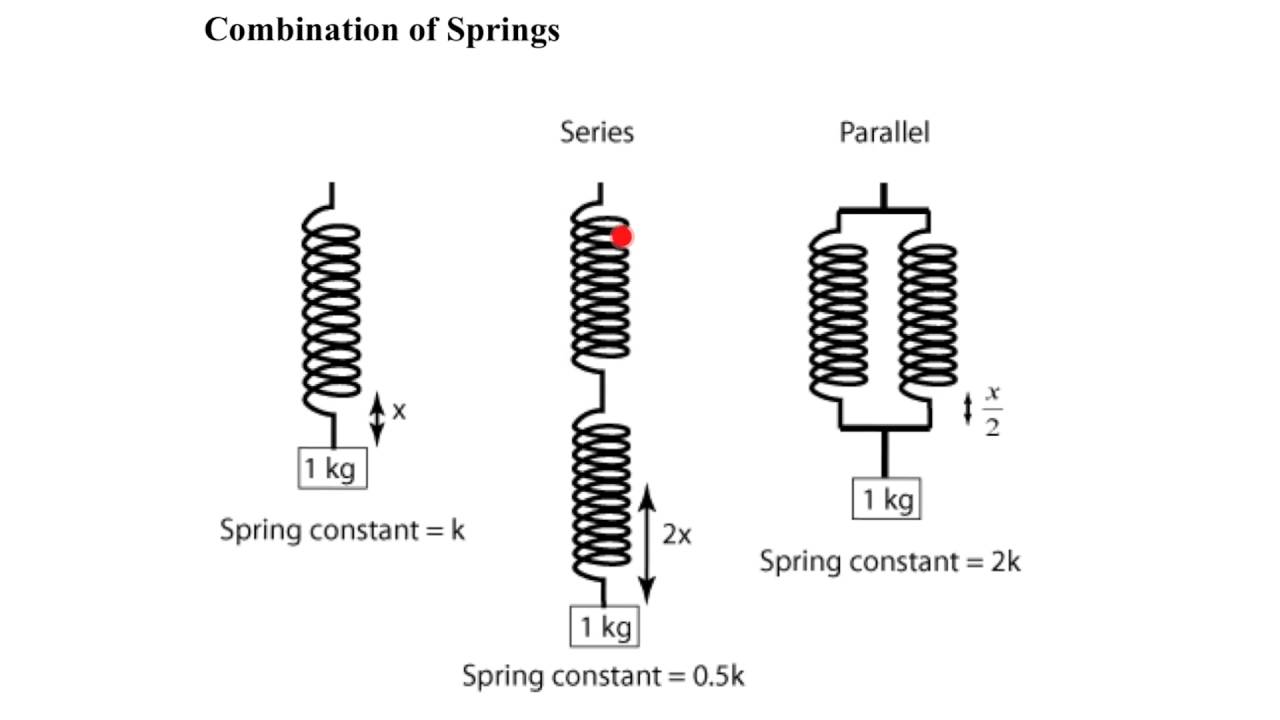 1/ktotal =
 1/k1 + 1/k2
Extension
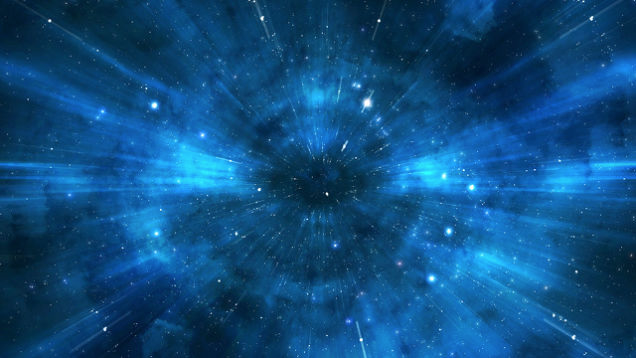 A-Level Physics
Describe elastic deformation and Hooke’s law
Types of deformation and elastic potential energy
Describe plastic deformation
Calculate elastic potential energy
Learning Outcome: Describe elastic deformation and Hooke’s law
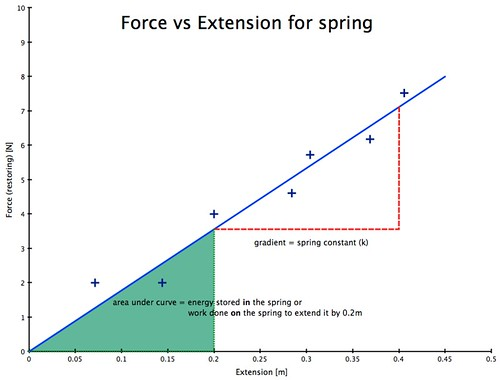 Springs or metal wire

Hooke’s Law:
Force is directly proportional to extension

F = kE

K = Spring constant
Learning Outcome: Describe elastic deformation and Hooke’s law
Springs or metal wire

Behave elastically up to “limit of proportionality” (also known as the elastic limit)

This is the point at which force and extension are no longer directly proportional (no longer follows Hooke’s law)
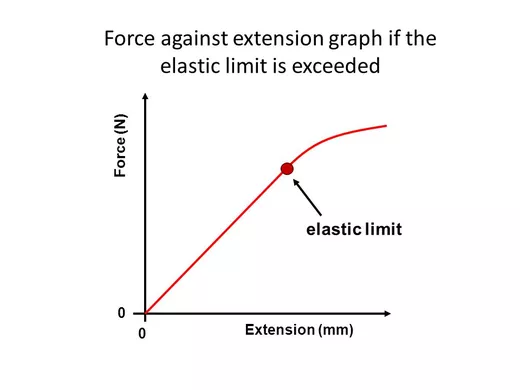 Learning Outcome: Describe plastic deformation
Springs or metal wire

Behave elastically up to “limit of proportionality”

Elastic- Returns to original size/shape once the load is removed

After the limit behaves plastically

Plastic- Doesn’t return to same size/shape after load is removed
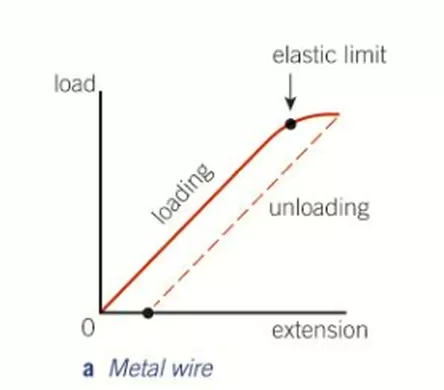 Learning Outcome: Describe plastic deformation
Rubber 

Does not follow Hooke’s law (force is not directly proportional to extension)

Shows elastic deformation

Curve is known as a hysteresis loop. More work is done to load than released by unloading- the difference is thermal energy
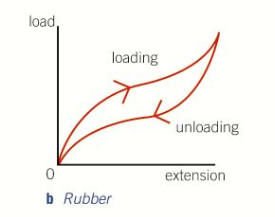 Learning Outcome: Describe plastic deformation
Polythene/blu tack

Does not follow Hooke’s law (force is not directly proportional to extension)

Shows plastic deformation- material does not return to its original shape when the load is removed
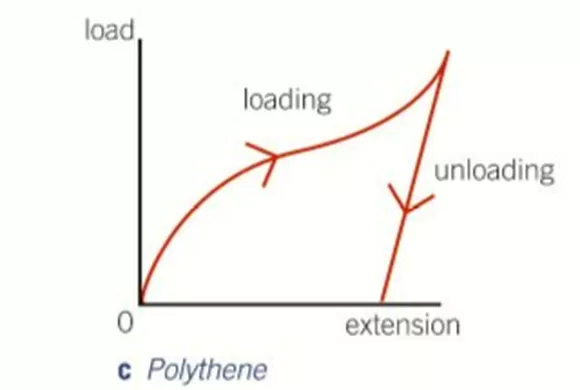 Learning Outcome: Calculate elastic potential energy
Given the fact that: 

Work done = Force x distance

Show that:

1) The area under a force vs. extension graph is equal to work done to deform the object

2) Elastic potential energy = 
0.5 x spring constant x extension2

Ep = ½ ke2
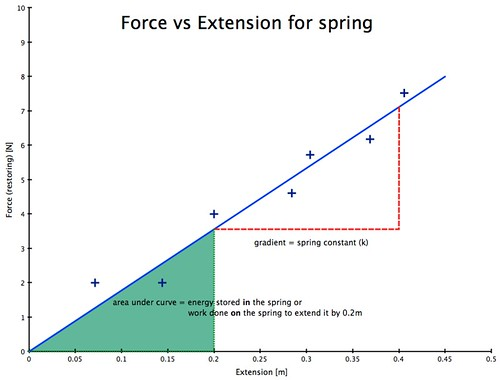 Learning Outcome: Calculate elastic potential energy
Given the fact that: 

Work done = Force x distance
Show that:
1) The area under a force vs. extension graph is equal to work done to deform the object
Area under graph = 0.5 x force x extension (extension is equivalent to distance)
Work done (W) = 0.5 x force (f) x distance (d)
(0.5 because it is a triangle, this gives avg. work done)
2) Ep = ½ ke2 
Area under graph = W = 0.5Fd, as distance = extension this can be written: W= 0.5Fe
Hookes law: F=ke		
Therefore W = 0.5 kee or ke2
Work done is equal to Elastic potential energy (Ep), so:
Ep = ½ ke2
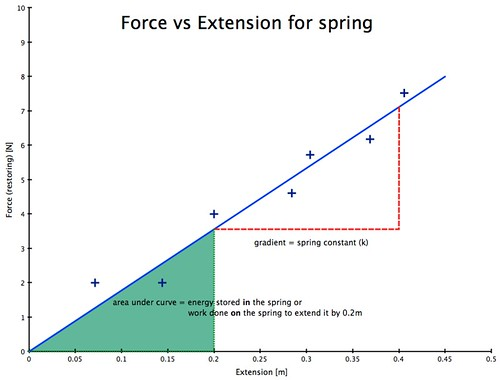 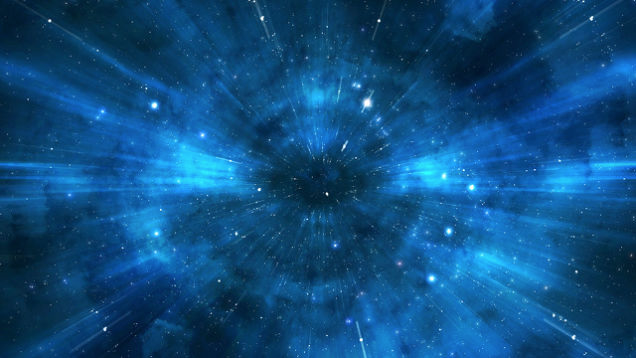 A-Level Physics
Define and calculate stress
Stress, strain and Young’s modulus
Define and calculate strain
Calculate Young’s modulus
Learning Outcome: Define stress and strain
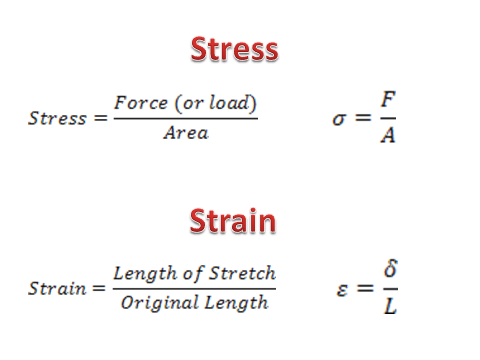 Stress – Force applied per unit cross-sectional area of a material
Strain- fractional change from the original material length
x
Extension
Learning Outcome: Calculate Young modulus
The ratio of stress to strain is known as Young Modulus (E)
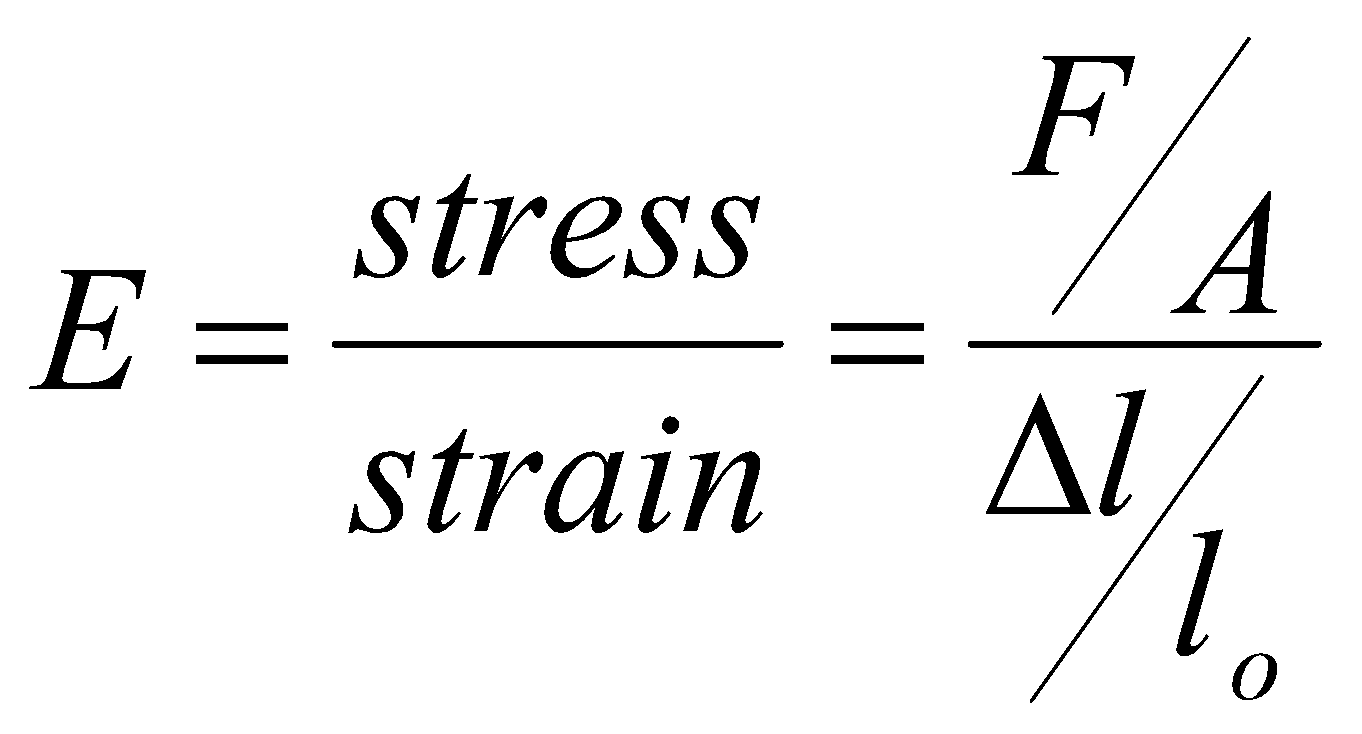 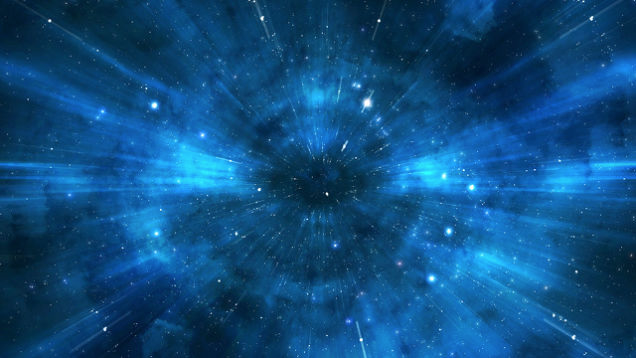 A-Level Physics
Describe the stress-strain relationship for a ductile metal
Deforming various materials
Describe the difference between brittle and ductile materials
Describe stress-strain relationships for polymetric materials
Learning Outcome: stress-strain relationship for a ductile metal
*Ductile- can easily be drawn into a wire or hammered into sheets
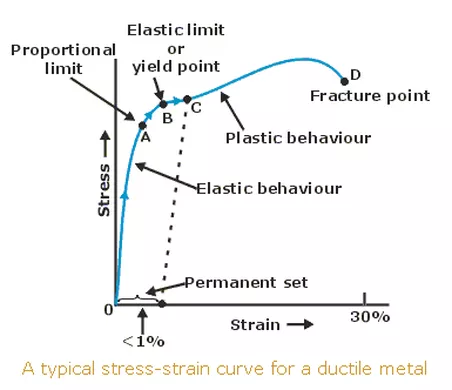 Ductile* Metal
D
E
A- limit of proportionality, before this stress is directly proportional to strain, obeys Hooke’s law
B- Elastic limit- beyond this deformation is permanent
C- Yield point- region where material expands rapidly (often shown as an upper and lower point). Typical of mild steel, not seen in all materials
D- Ultimate tensile strength, max stress a material can withstand when being stretched before it breaks. Beyond this point necking may occur (it will become longer and thinner at its weakest point)
E- Fracture point- material breaks here. Stress value= breaking strength
Learning Outcome: The difference between brittle and ductile materials
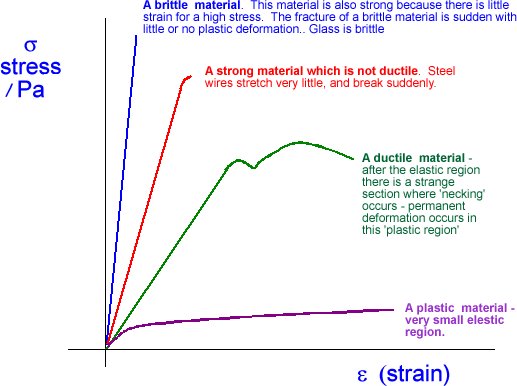 [Speaker Notes: Brittle versus ductile materials]
Learning Outcome: Stress-strain relationships for polymeric materials
Polymeric materials- Consist of long molecular chains, both typically stretch a lot before breaking but this is dependent on their temperature
Rubber
Polythene
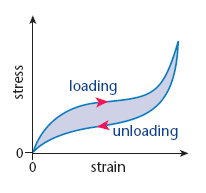 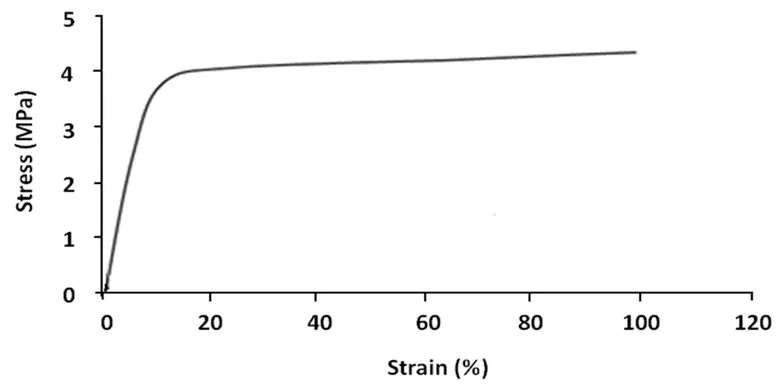 Elastic behaviour
Plastic behaviour